Дидактичні презентації та сучасні відеоролики як основний спосіб застосування наочності на уроках Технологій
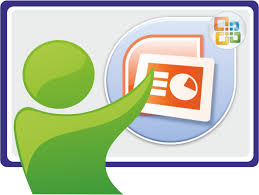 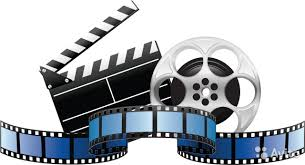 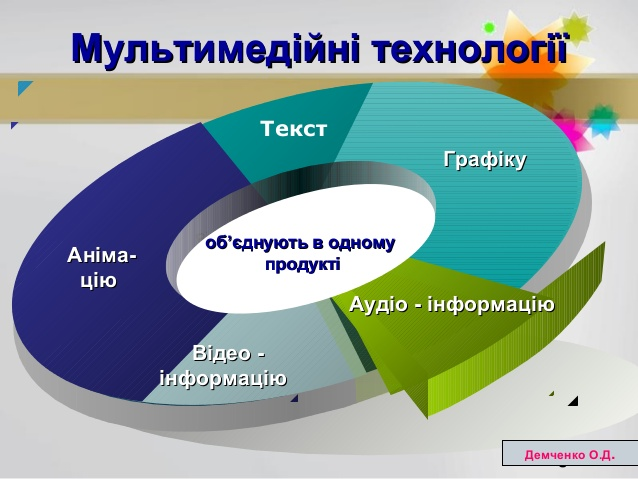 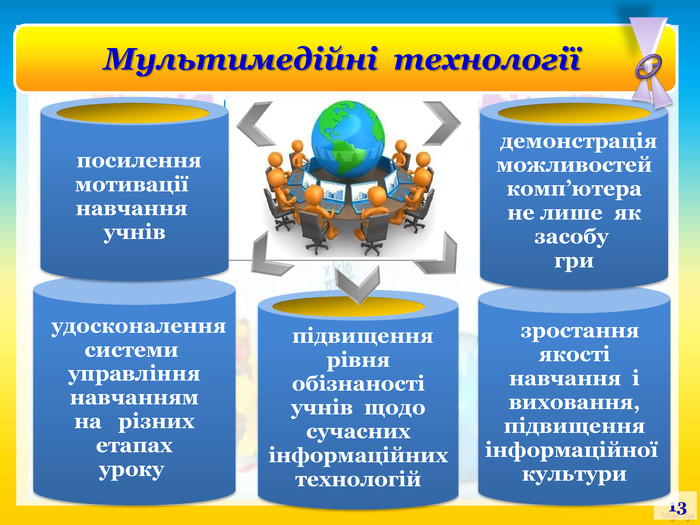 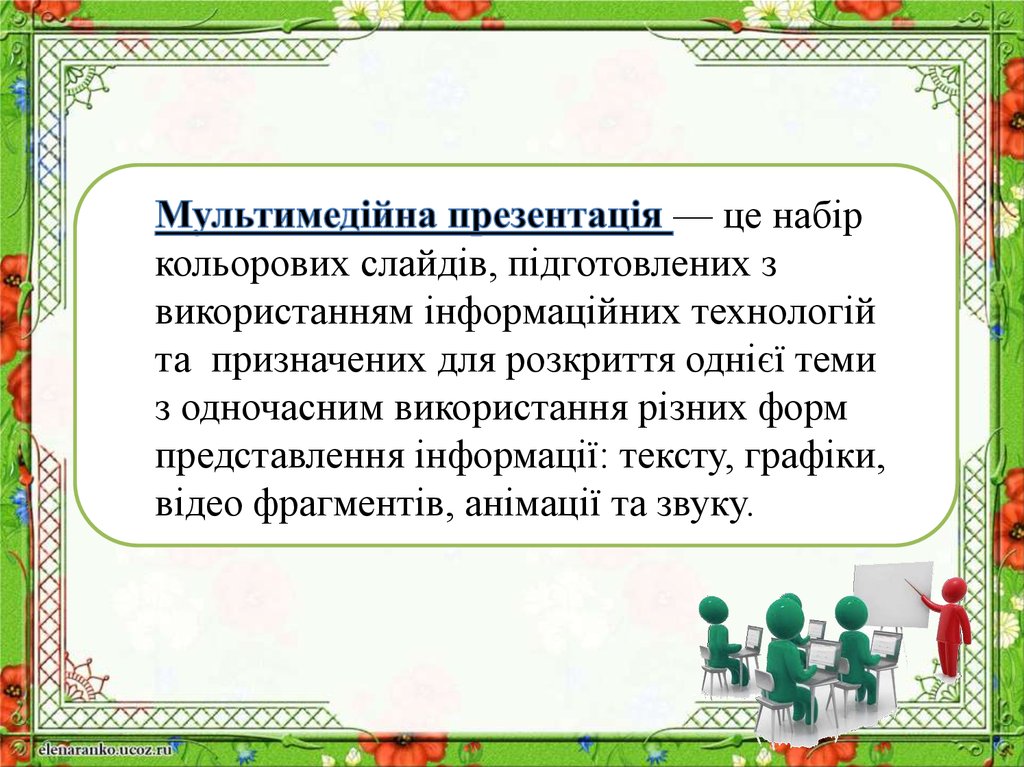 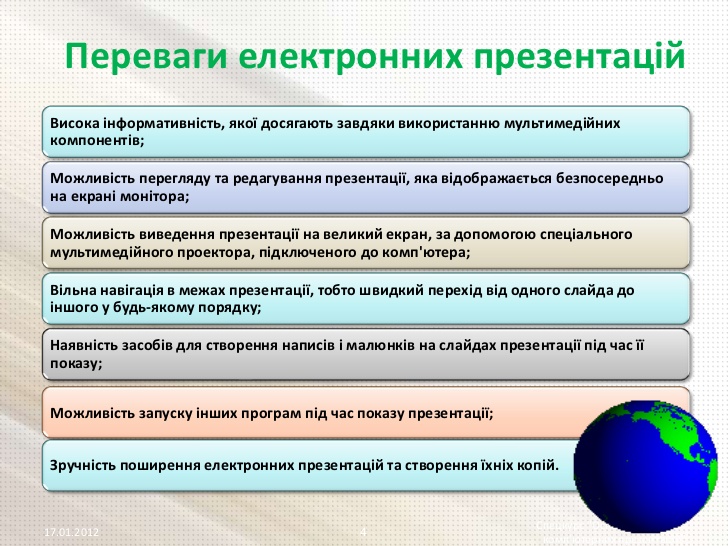 Загальні вимоги та правила складання мультимедійної презентації
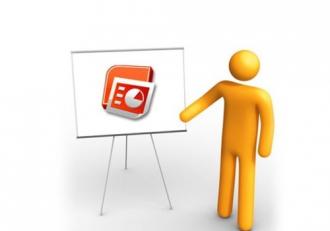 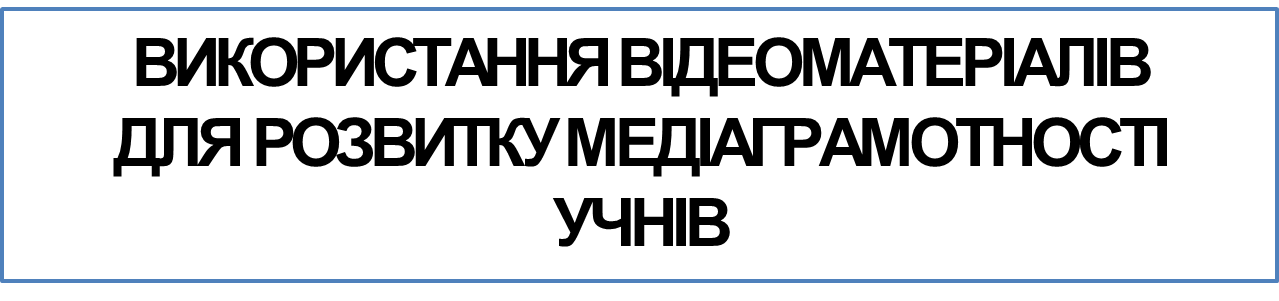 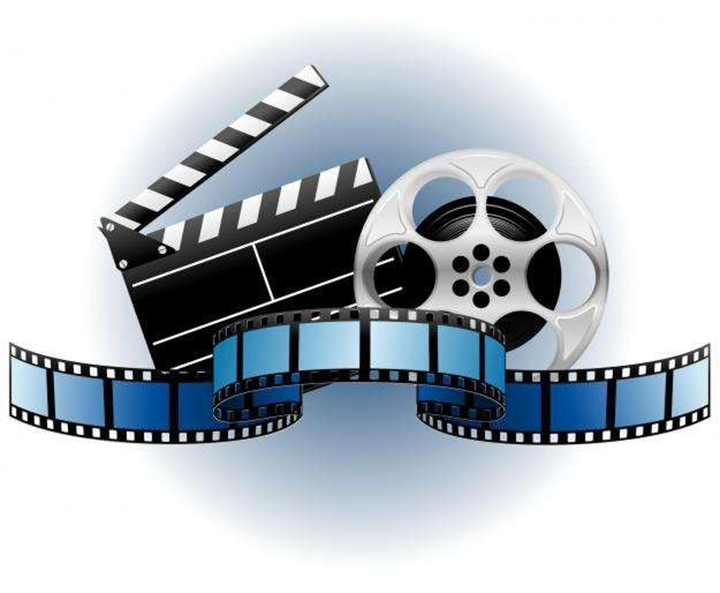 Психологічно-педагогічна доцільність  використання відео
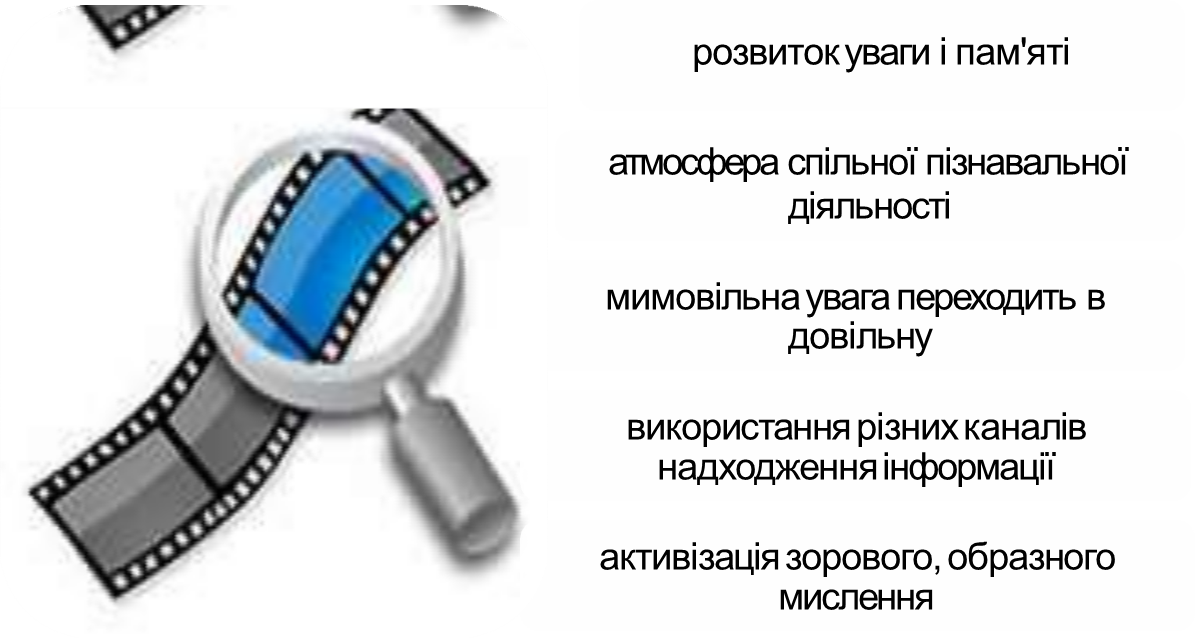 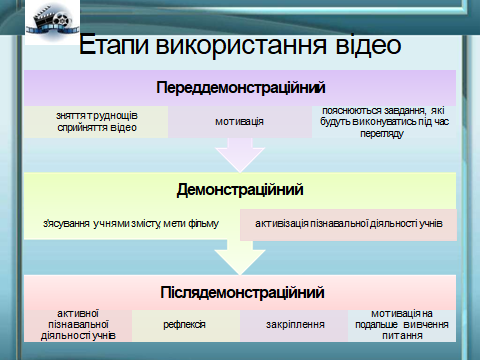 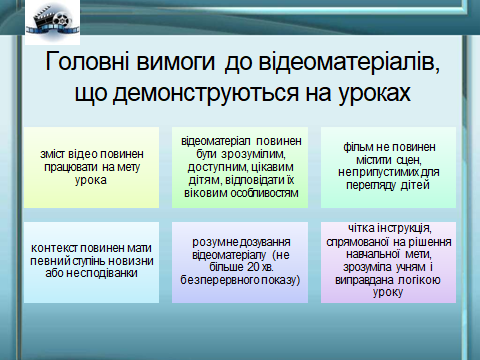 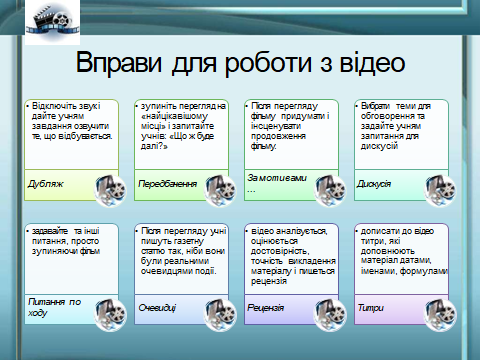 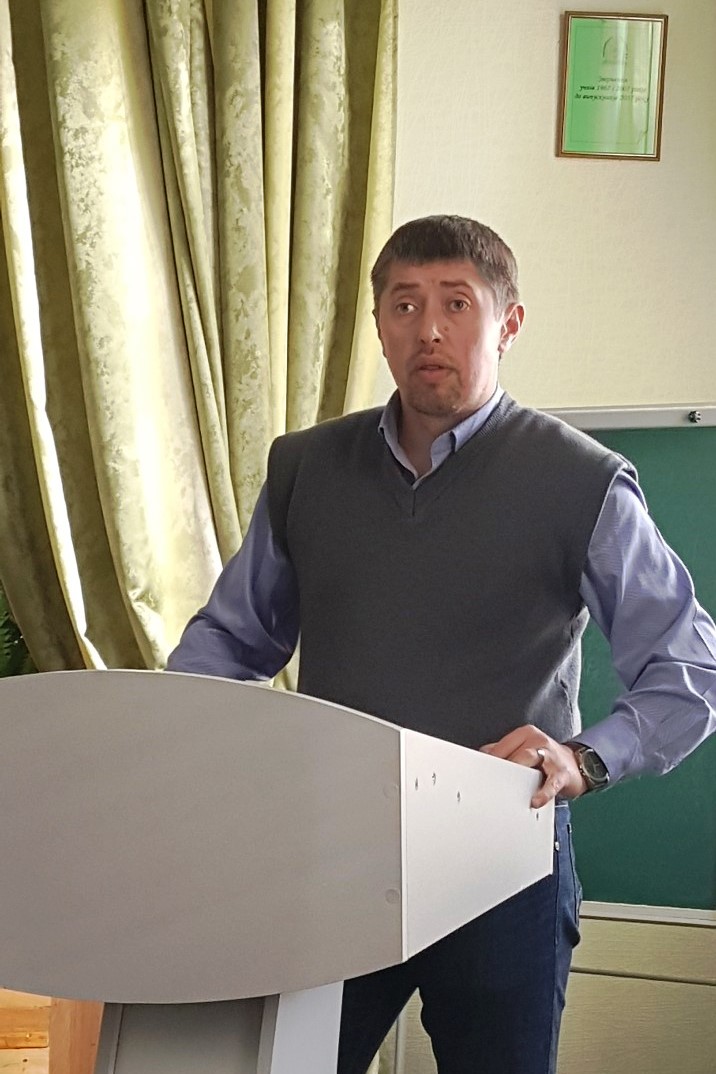 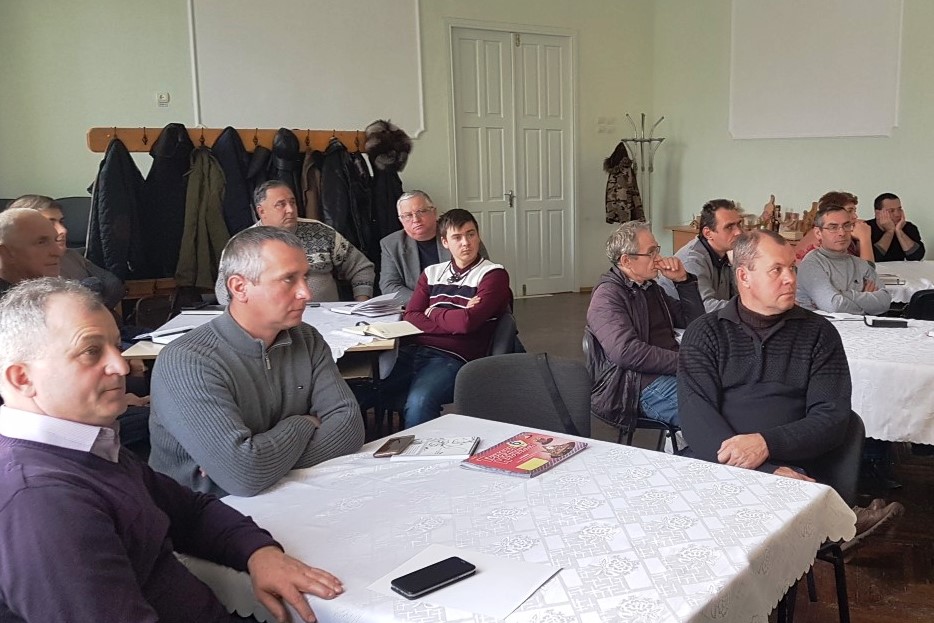